17 课 (2)  租房子Renting an apartment
10.02.
一房一厅 (yì fáng yì tīng)
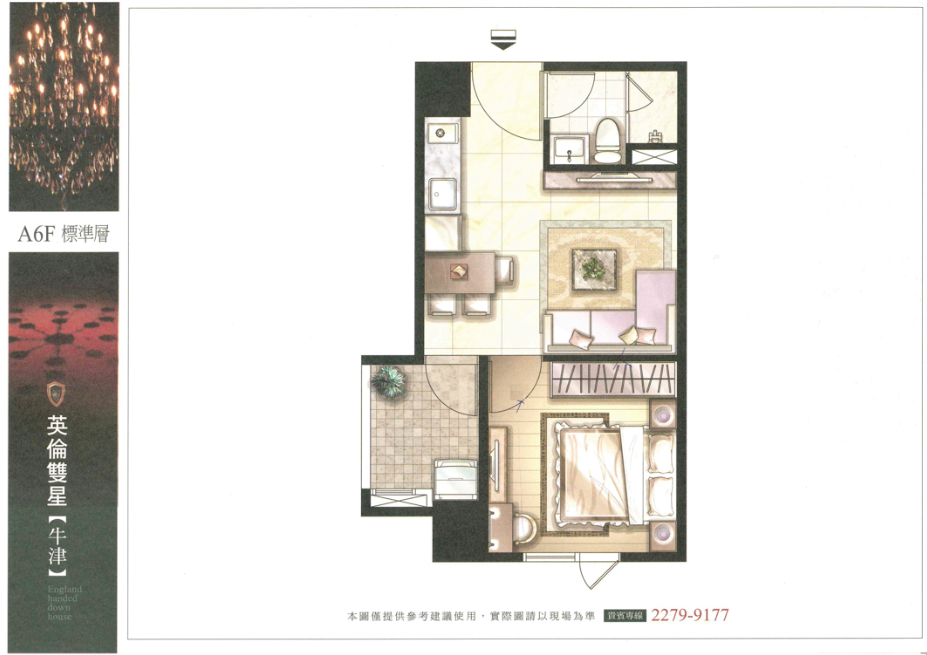 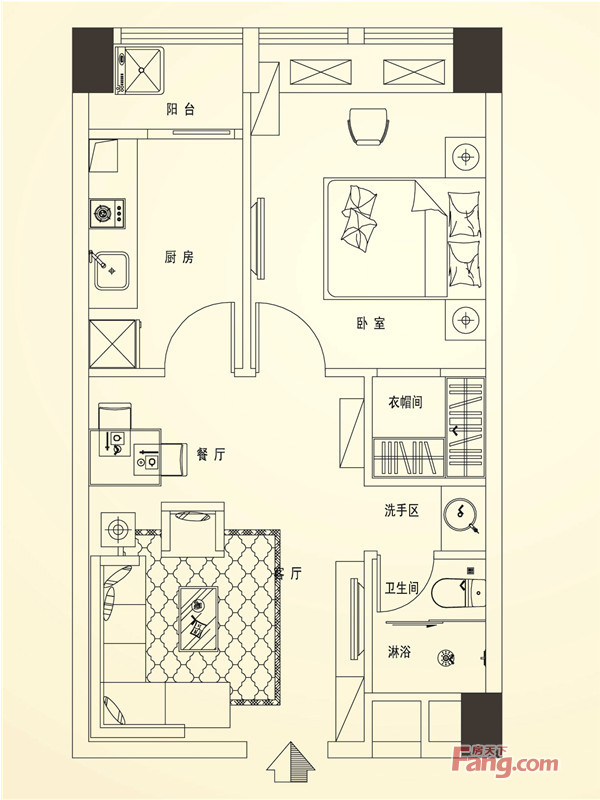 干净 (gānjìng)
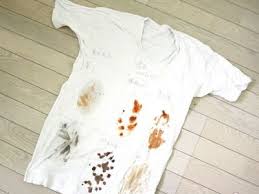 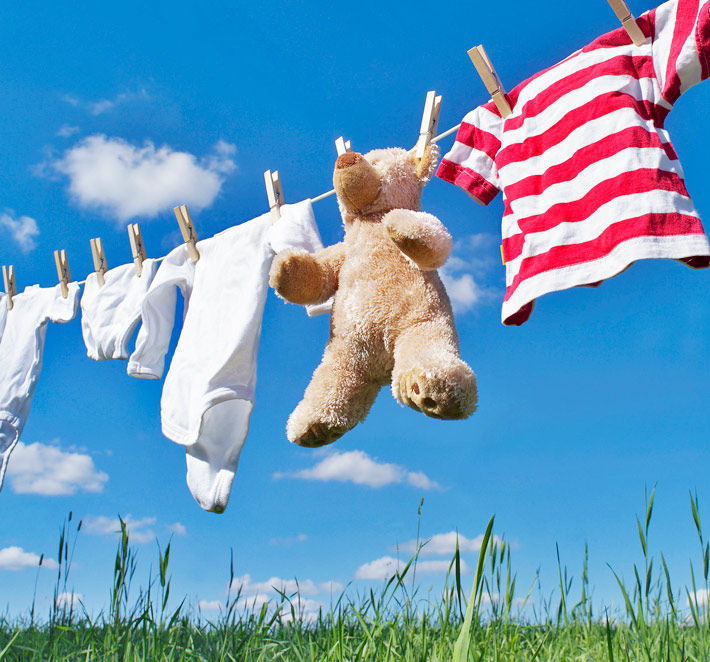 [Speaker Notes: 你的公寓乾淨嗎 ?]
沙发 (shāfā)
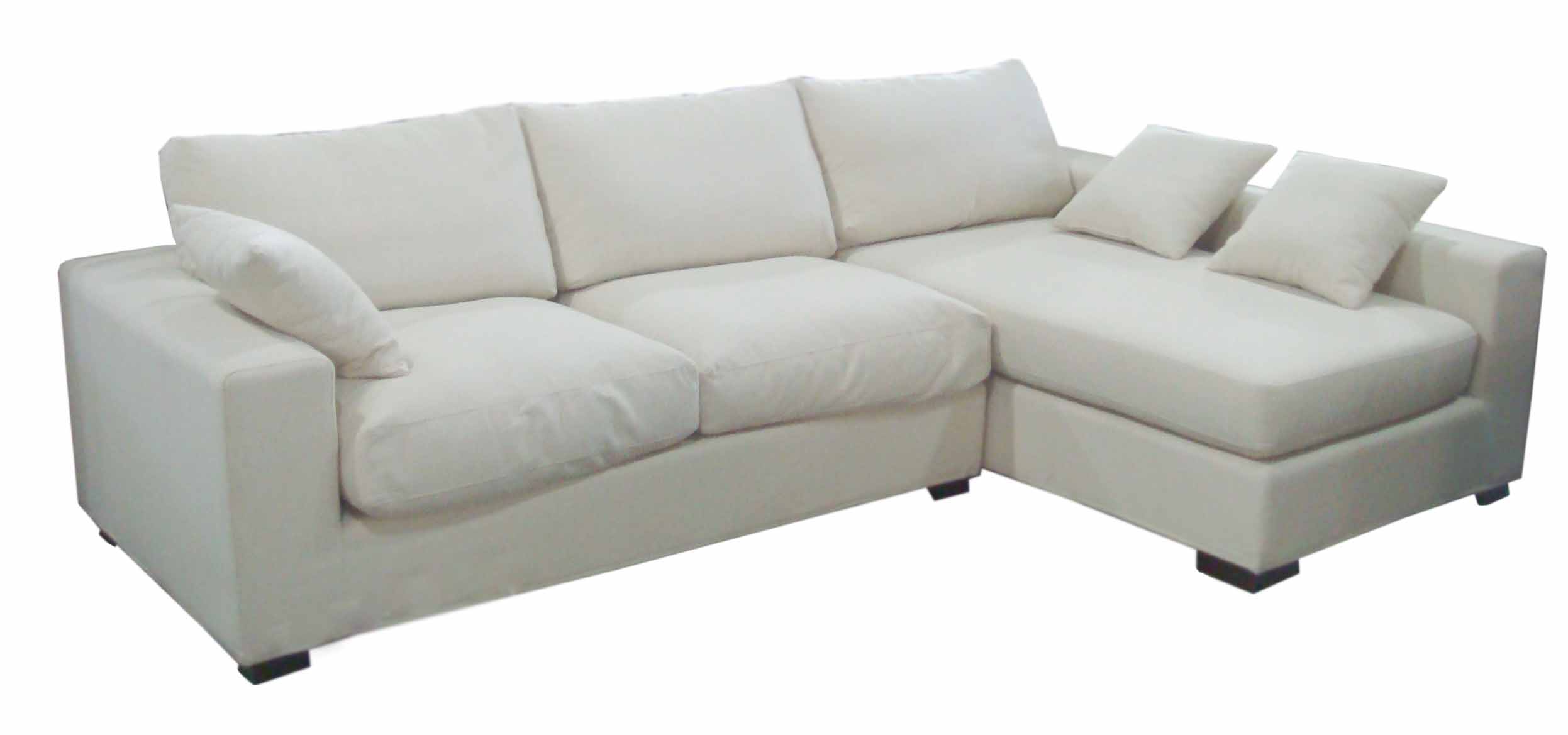 [Speaker Notes: 一張沙發  一套沙發]
饭桌 (fànzhuō)
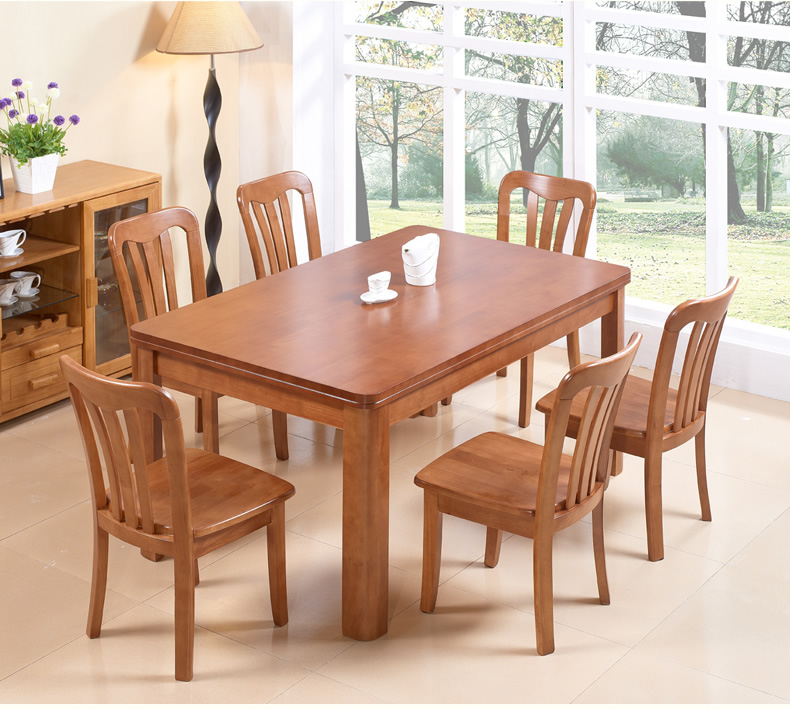 [Speaker Notes: 一張飯桌]
椅子 (yǐzi)
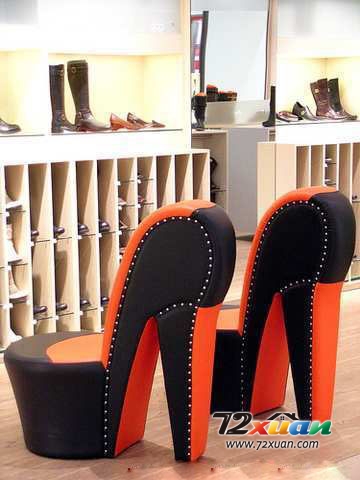 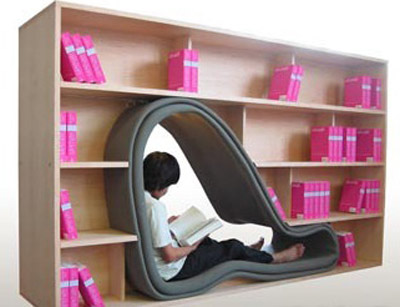 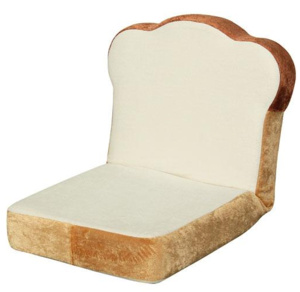 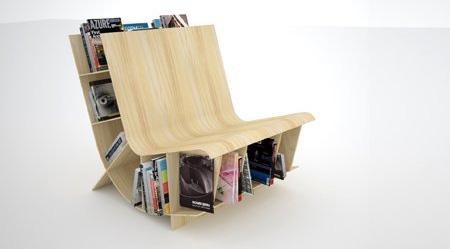 [Speaker Notes: 你的宿舍有幾張椅子?]
书桌 (shūzhuō)
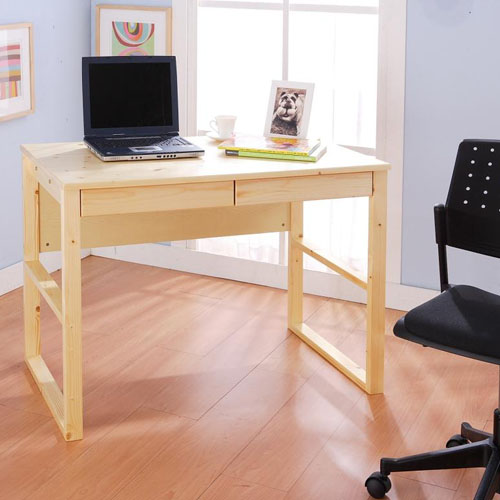 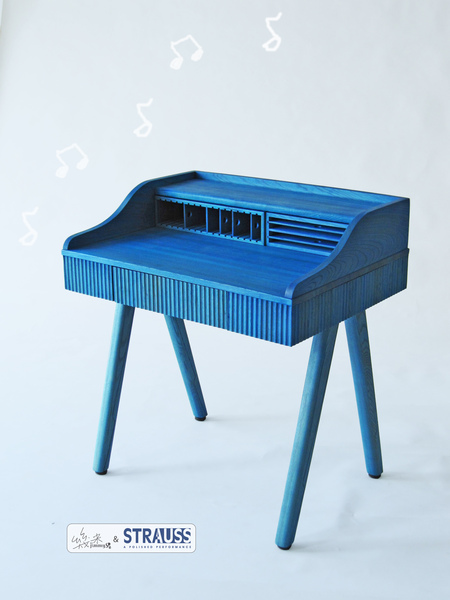 [Speaker Notes: 一張書桌   你的書桌放得下十本書嗎 ?]
书架 (shūjià)
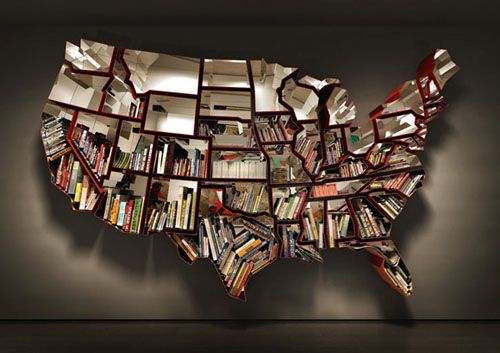 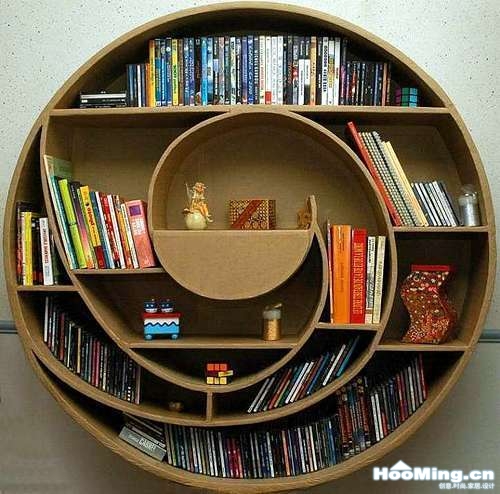 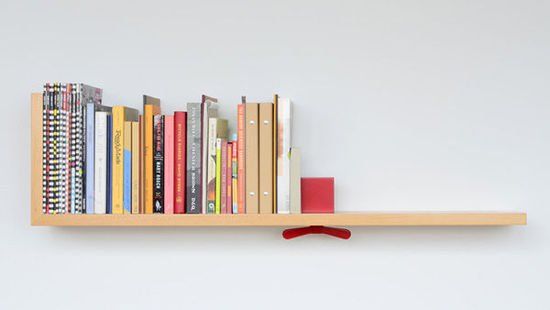 [Speaker Notes: 你的房間有書架嗎 ?  一個書架]
那里 (nàlǐ)
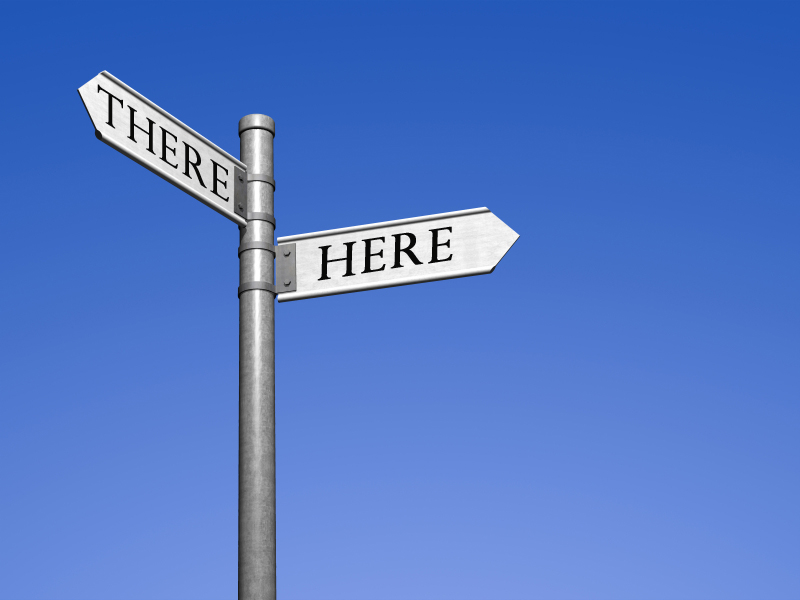 [Speaker Notes: 這裡]
安静 (ānjìng)
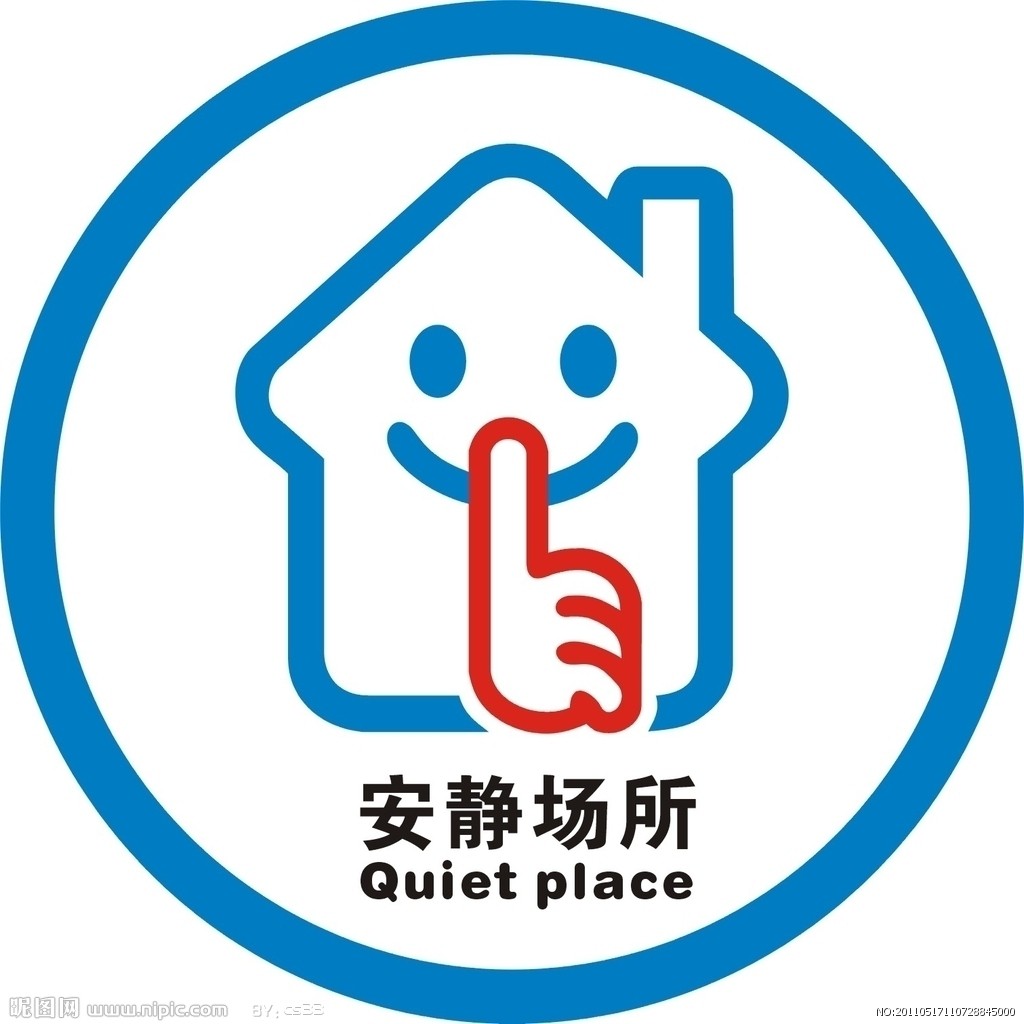 [Speaker Notes: 你的宿舍安靜嗎 ?]
房租 (fángzū)
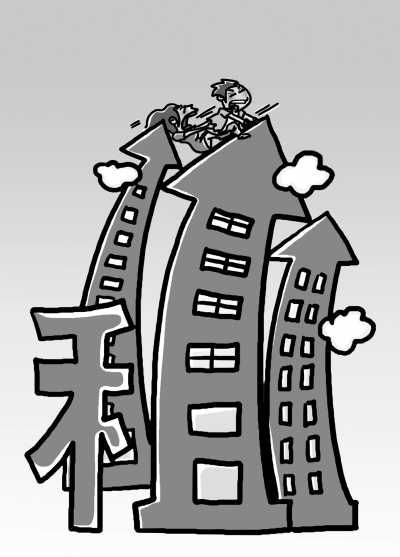 [Speaker Notes: 一個月房租多少錢 ?  你每個月甚麼時候付房租 ? 
布爾諾的房租便宜  還是布拉格的房租便宜 ?]
元 (yuán)
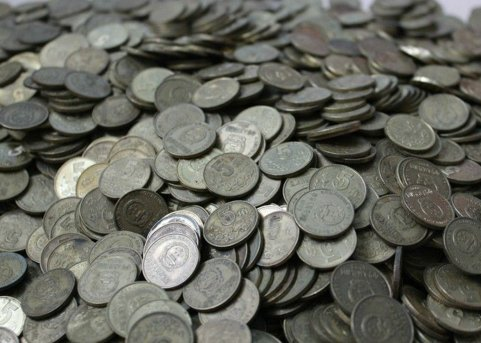 [Speaker Notes: 圓  塊]
美元 (Měiyuán)
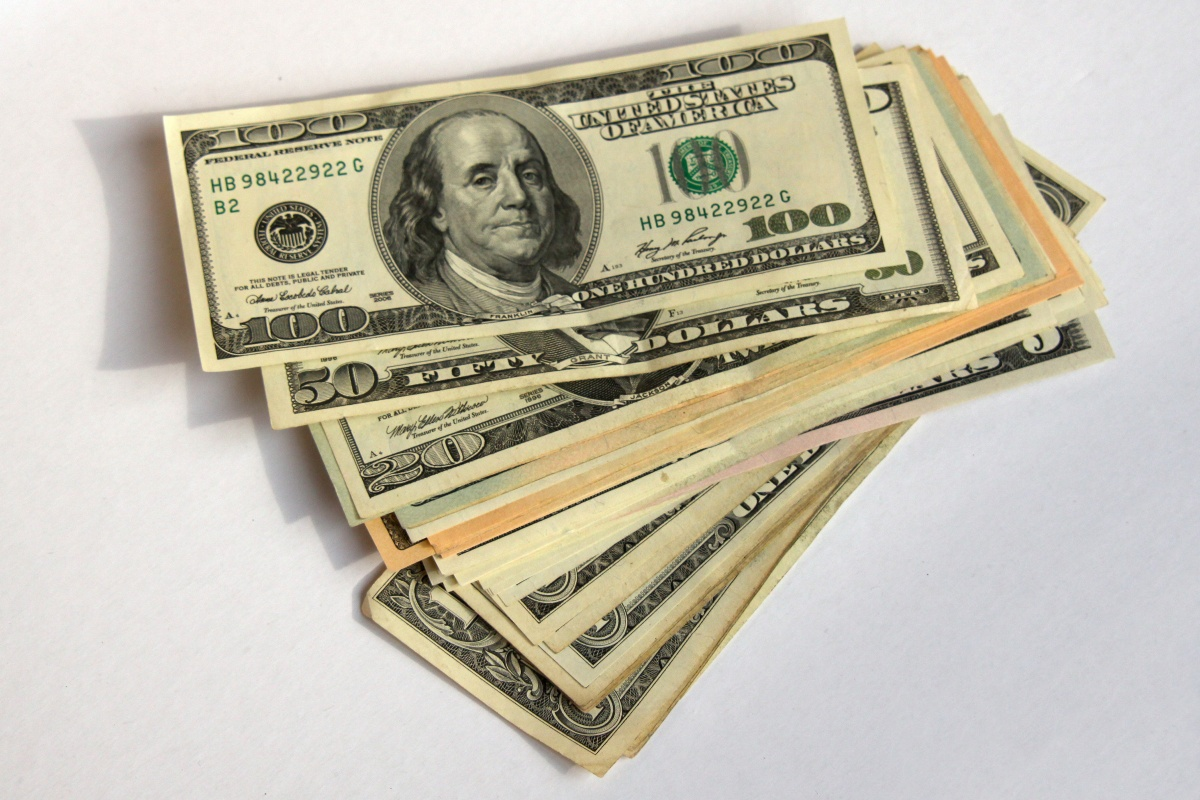 [Speaker Notes: http://www.oanda.com/currency/converter/  美金
一美元可以換多少歐元呢 ?]
人民币 (Rénmínbì)
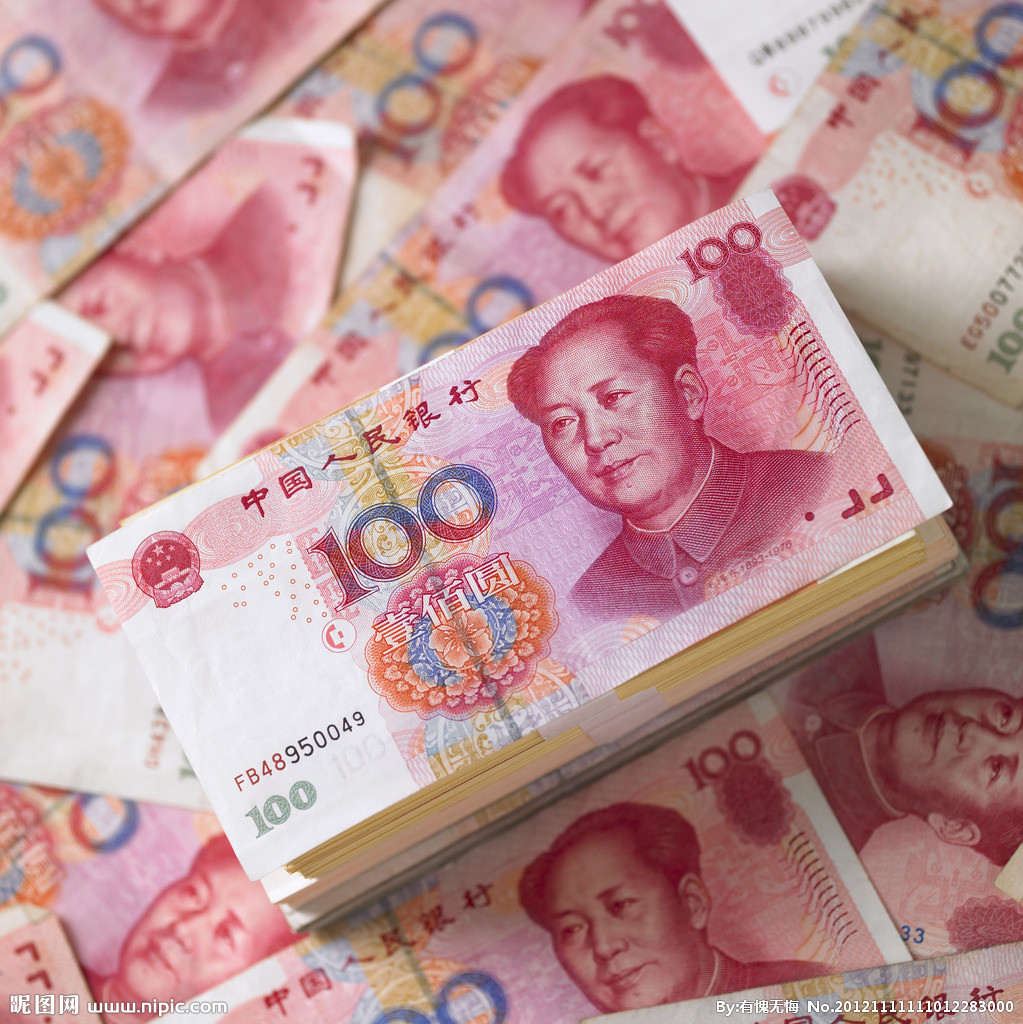 [Speaker Notes: RMB]
差不多 (chābùduō)
我和妹妹差不多高。
「回头见」和「等会儿见」的意思差不多。
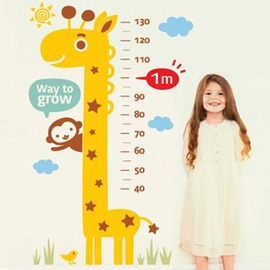 [Speaker Notes: Adv   adj  
這家店50元 那家店55元 這兩家店的租金怎麼樣 ?]
费 (fèi)
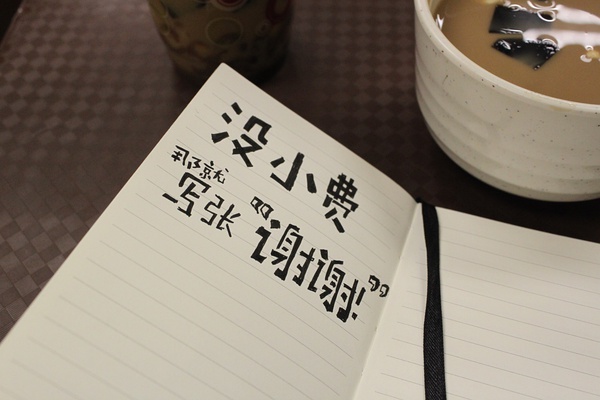 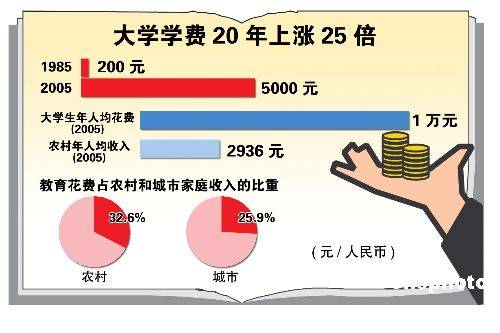 [Speaker Notes: 費用多少 ?  水電費 ?  學校的學費貴嗎 ?  免費  http://news.xinhuanet.com/edu/2006-07/13/content_4840162.htm
付水電費 ?]
押金 (yājīn)
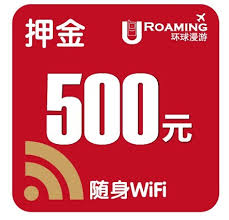 [Speaker Notes: 住宿舍得付押金嗎 ? 你付多少錢押金 ?]
当 (dāng)
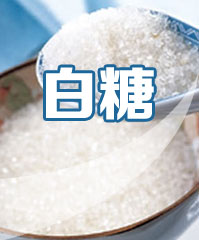 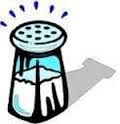 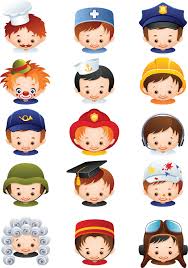 [Speaker Notes: 王朋中文很好，他可以當李友的 _____。]
还 (huán)
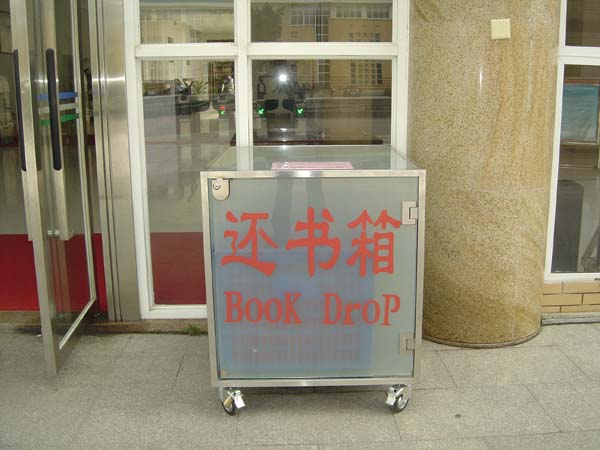 [Speaker Notes: 我剛剛把作業還給你們    還+人/地方]
另外 (lìngwài)
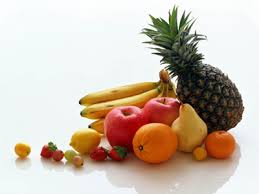 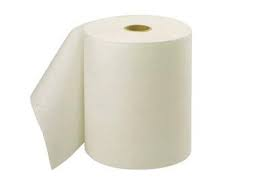 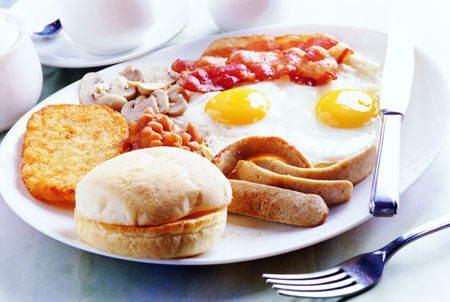 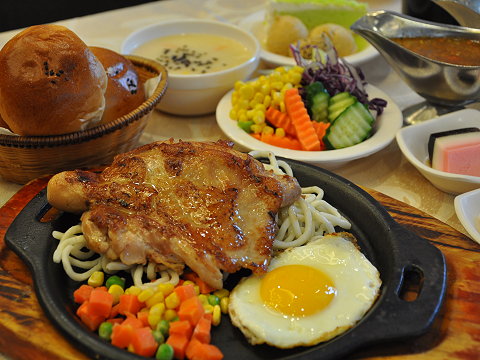 [Speaker Notes: 另 & 別  / 除了 ... 以外，另外還賣甚麼 ?]
准 (zhǔn)
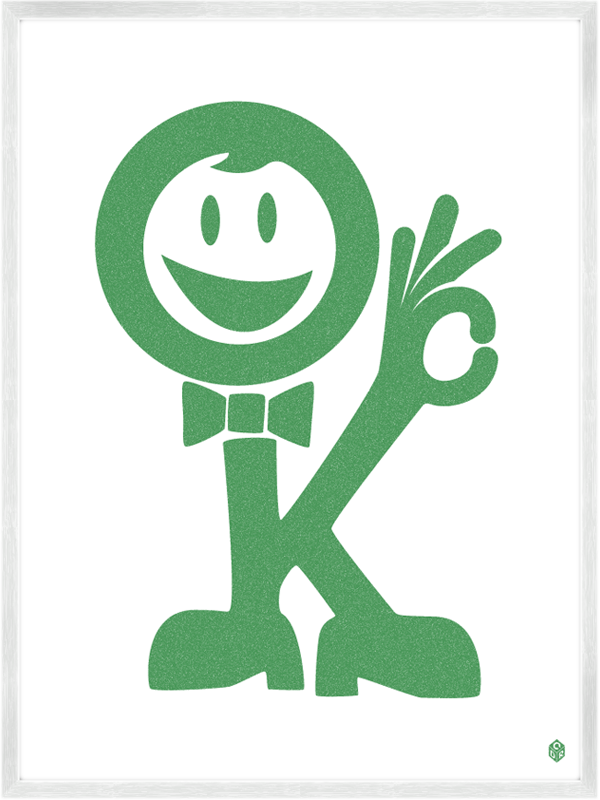 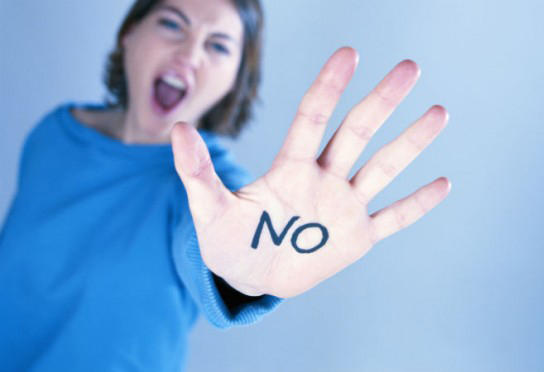 [Speaker Notes: 不准]
养 (yǎng)
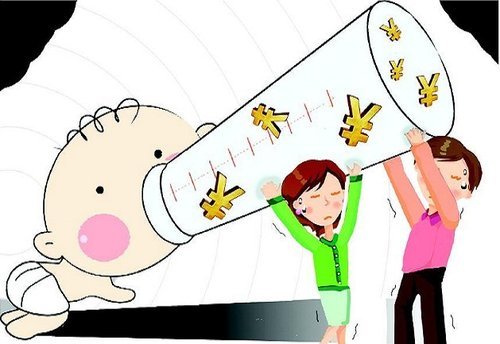 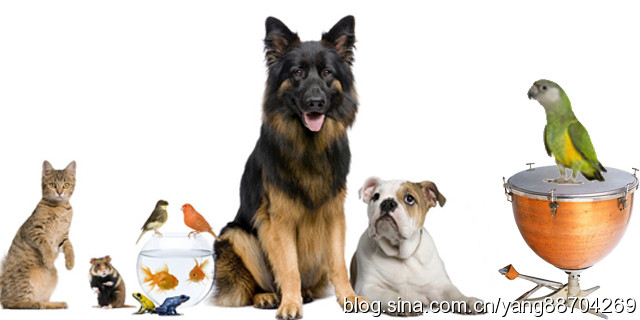 [Speaker Notes: 養孩子累嗎 ? 養寵物類還是養孩子累 ? 捷克人喜歡養孩子嗎 ?]
宠物 (chǒngwù)
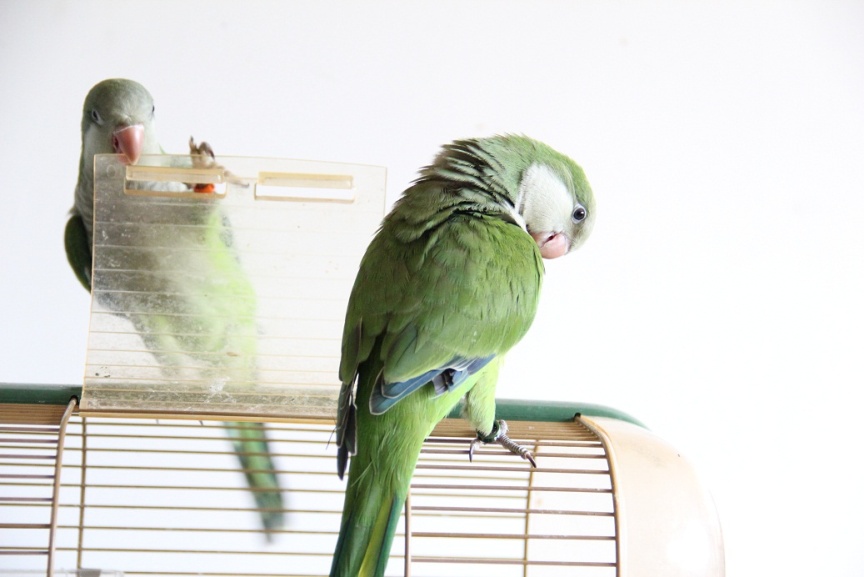 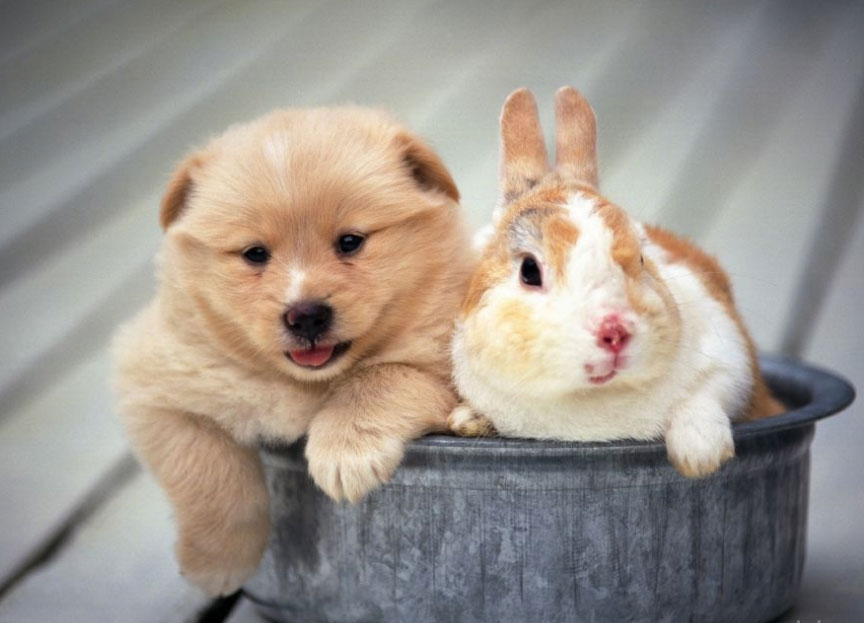 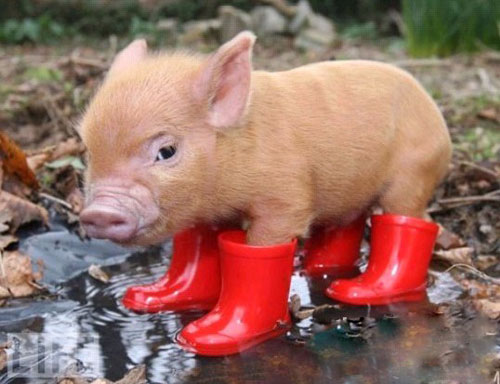 [Speaker Notes: 你家養寵物嗎 ? 你養了甚麼寵物 ?]
当
厨房
分钟
沙发
宠物
套
干净
卫生间
饭桌
房租
押金
养
家具
附近
卧室
吵
准
公寓
费
人民币
椅子
书桌
安静
另外
报纸
美元
还
广告
差不多
书架
客厅
Question Pronouns with 都/也
我好饿，————都吃得下。
他生病了，————也不想去。
我明天有空儿，—————见面都行。
他昨天才搬到布尔诺来，————也不认识。
衣服店的东西好贵，————也没买。
什么
哪儿
谁
几点
Question Pronouns with 都/也
他很喜欢看电影。
我不喜欢吃中国菜。
她会说全部(quánbù, all)的语言。
他认识全部的学生。
今天下雨，我不想出门。
大家觉得学中文很有意思。
大家觉得捷克啤酒很好喝。
Question Pronouns with 都/也
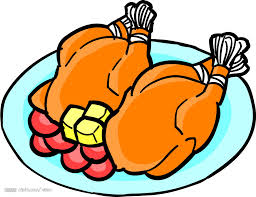 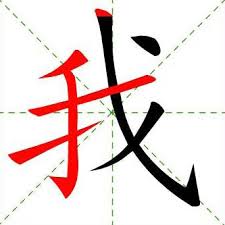 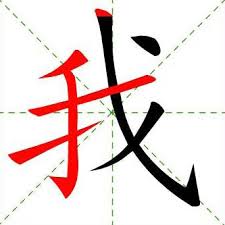 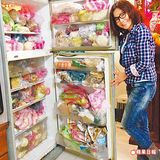 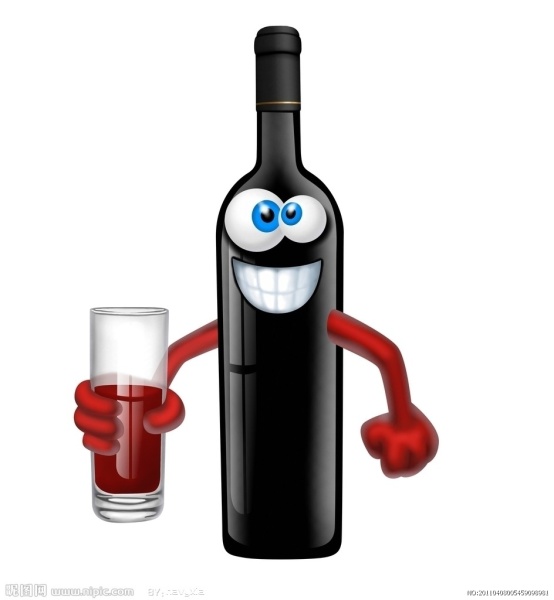 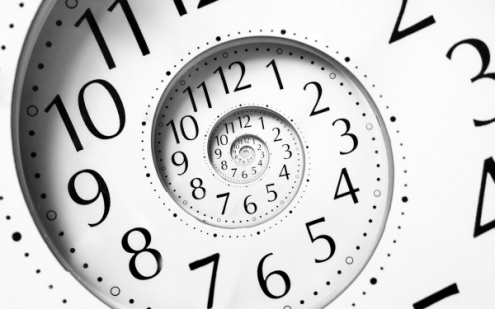 Question Pronouns with 都/也
姐姐
妹妹
双胞胎
shuāng bāo tāi
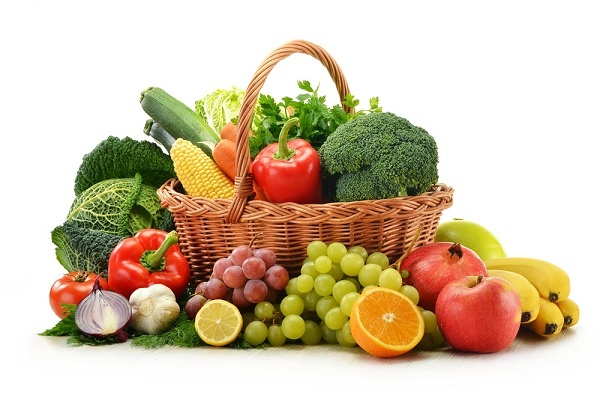 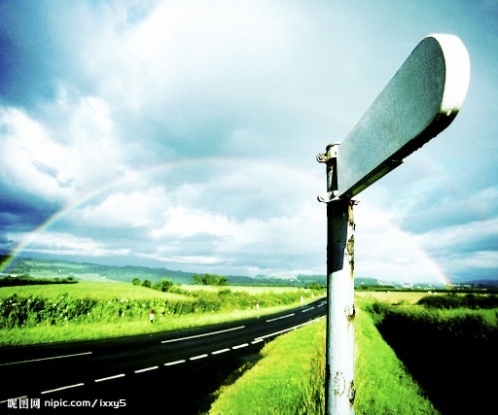 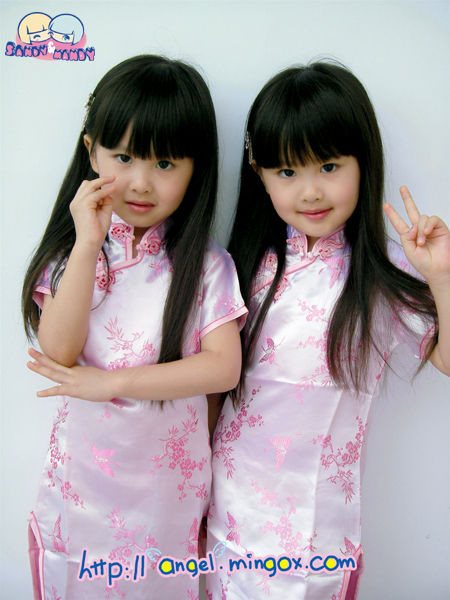 蔬菜水果
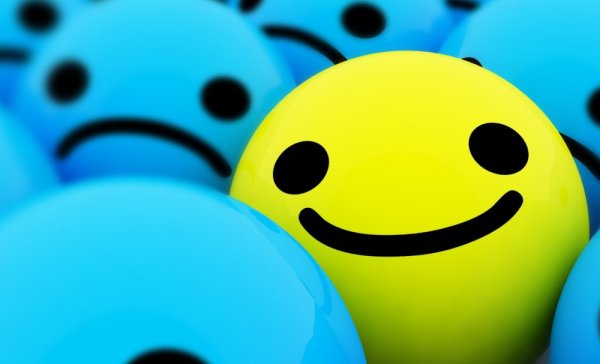 酷 / 无聊
[Speaker Notes: 姊姊吃水果蔬菜嗎 ?  
去過哪裡 ?
甚麼時候開心?
大家覺得姊姊怎麼樣 ?]
17课 课文 （2）
课文  p.212
王朋:喂，请问你们是不是有公寓出租?
房东:有啊，一房一厅，非常干净，还带家具。
王朋:有什么家具?
房东:客厅里有一套沙发、一张饭桌跟四把椅子。卧室里有一张床、一张书桌和一个书架。
王朋:你们那里安静不安静?
房东:非常安静。
课文  p.213
王朋:每个月房租多少钱?
房东:八百五十元。
王朋:八百五十美元?人民币差不多是…有一点儿贵,能不能便宜点儿?
房东:那你不用付水电费。
课文  p.213
王朋:要不要付押金?
房东:要多付一个月的房租当押金,搬出去的时候还给你。另外，我们公寓不准养宠物。
王朋:没关系,我对养宠物没有兴趣,什么宠物都不养。
房东:那太好了。你今天下午来看看吧。
王朋:好。
[Speaker Notes: 對...有興趣 / 沒有興趣]
能不能  adj.一点儿
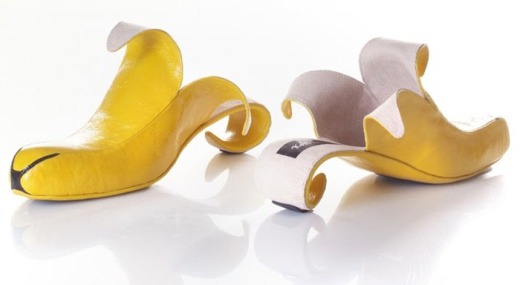 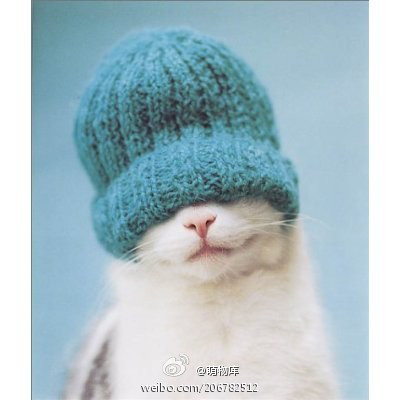 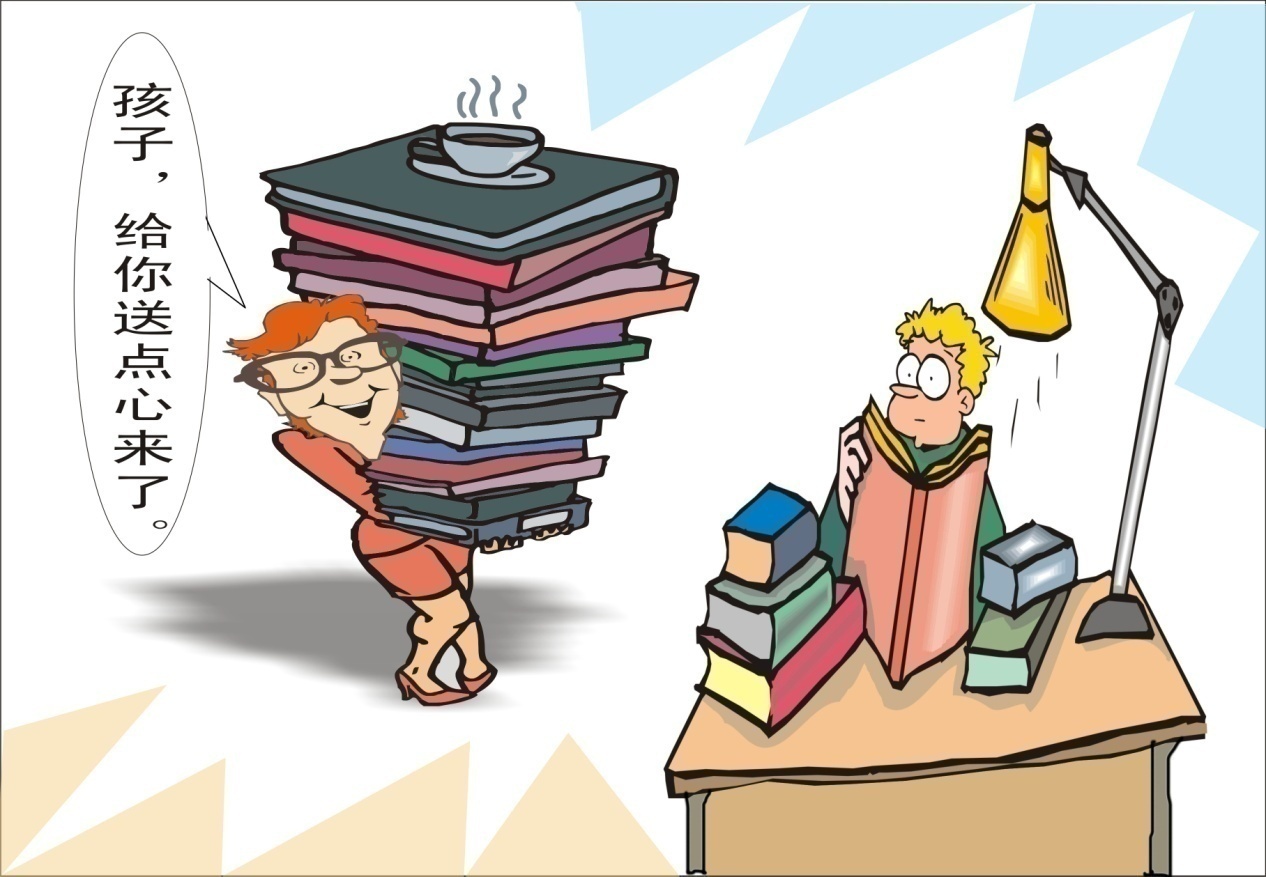 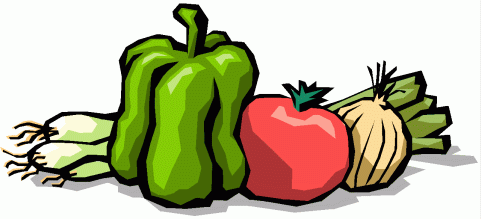